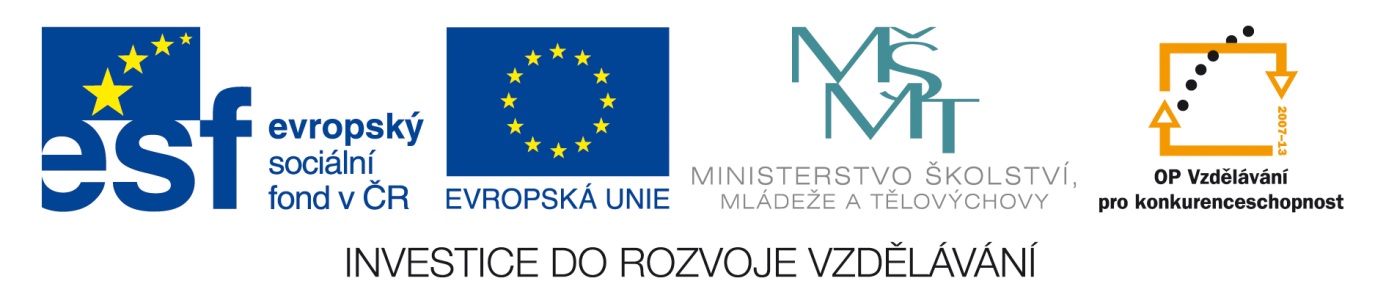 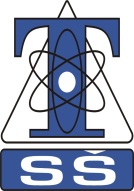 Vzor zpracované dokumentace
Bc. Tomáš Milerski
Střední škola, Havířov-Šumbark, Sýkorova 1/613, příspěvková organizace
Tento výukový materiál byl zpracován v rámci akce EU peníze středním školám - OP VK 1.5. 
Výuková sada – Návrhové systémy plošných spojů, DUM č. 11
Jak vytvořit dokumentaci k projektu?
V této prezentaci bude uveden vzor zpracované dokumentace a postup jeho vytvoření k projektu vytvořeném v návrhovém systému Eagle.


Výsledný soubor zpracované dokumentace bude v konečném formátu *.pdf:
Ten získáme například pomocí programu PDFCreator (lze stáhnout zde FreePDF Creator např.           z webu http://www.stahuj.centrum.cz/). Tento program vytvoří virtuální tiskárnu, pomocí které se „tiskne“ formát *.pdf souboru. 
Nezapomeňte si prohlédnout záložku možnosti… a provést nastavení programu PDFCreator.
Samozřejmě pak budeme potřebovat program pro zobrazení *.pdf souboru. K tomu lze například použít Adobe Reader (lze stáhnout zde Adobe Reader např. z webu http://www.stahuj.centrum.cz/). 

Nebo veškeré náhledy desek plošného spoje lze získat za pomocí softwaru Google SketchUp (lze stáhnout zde Google SketchUp např. z webu http://www.stahuj.centrum.cz/). Popis práce s tímto softwarem bude v jedné z následujících prezentaci.
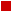 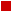 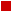 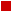 Vytvoření dokumentace k projektu
Nejprve si musíme vygenerovat všechny potřebné náhledy pro vytvoření dokumentace a pomocí klávesy PrintScreen si z nich udělat obrázky např. za pomocí programu Malování (součástí každého systému Windows), tyto printscreeny případně oříznout a ukládat do předem vytvořeného adresáře, se kterým budeme dále pracovat, nejlépe do formátu *.jpg, *.jpeg.
výsledný výkres schématu zapojení *.sch z editoru schématu;
rozpiska součástek *.bom;
z editoru plošného spoje ze souboru *.brd obrazec spojů, potisk rozložení součástek                a nepájivou masku (viz. tabulka 04);
případně 3D pohled vygenerovaný pomocí softwaru Google SketchUp.
Takto připravené části dokumentu vložíme podle vzorové dokumentace např. do textového editoru Microsoft Word a vygenerujeme z něj výsledný dokument formátu *.pdf (viz. předchozí snímek).
Tabulka 04 – Tiskové výstupy
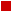 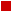 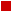 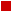 Příklad dokumentace k projektu
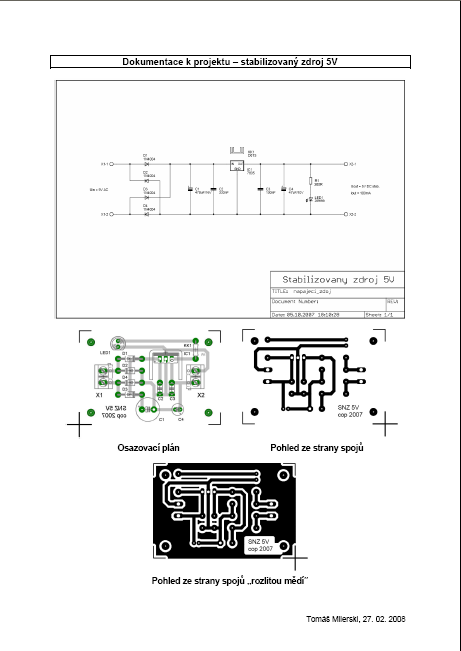 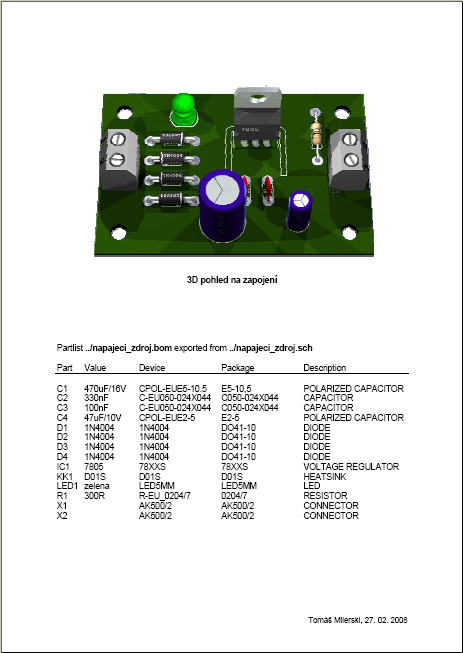 Obr. 45 – Náhled vzorové dokumentace
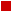 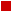 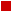 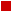 Opakování
Které náhledy musíme vygenerovat pro vytvoření dokumentace?

výsledný výkres schématu zapojení *.sch z editoru schématu;
rozpiska součástek *.bom;
z editoru plošného spoje ze souboru *.brd obrazec spojů, potisk rozložení součástek                a nepájivou masku;
3D pohled vygenerovaný pomocí softwaru Google SketchUp.
Které programy (software) použijeme při tvorbě dokumentace?

PDFCreator a Adobe Reader pro vytvoření a čtení souboru ve formátu *.pdf;
Malování nebo jiný grafický editor pro tvorbu a úpravu souborů ve formátu *.jpg;
Microsoft Word nebo jiný textový editor pro tvorbu a úpravu výsledného dokumentu;
Google SketchUp software pro získání náhledu DPS i 3D pohledu.
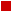 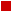 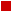 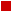 Použitá literatura
JURÁNEK, Antonín, HRABOVSKÝ, Miroslav. EAGLE pro začátečníky: uživatelská a referenční příručka. 2. vyd. Praha : BEN, 2007. 192s. ISBN 80-7300-213-2.

PLÍVA, Zdeněk. EAGLE prakticky: řešení problému při běžné práci. 1. vyd. BEN - technická literatura : Praha, 2007. 184 s. ISBN 978-80-7300-227-5.

CadSoft Online: Home of the EAGLE Layout Editor [online]. 2007 [cit. 2012-10-26]. Dostupný z: http://www.cadsoft.de.

Eagle Online: České stránky editoru plošných spojů EAGLE [online]. 2003 [cit. 2012-10-26]. Dostupný z: http://www.eagle.cz.
Děkuji za pozornost
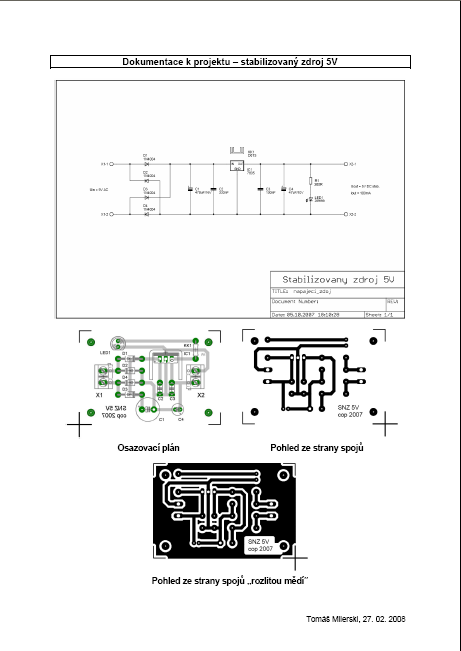 Obr. 45.1 – Náhled vzorové dokumentace
[Speaker Notes: Obr. 01 - Vzhled kontrolního panelu]
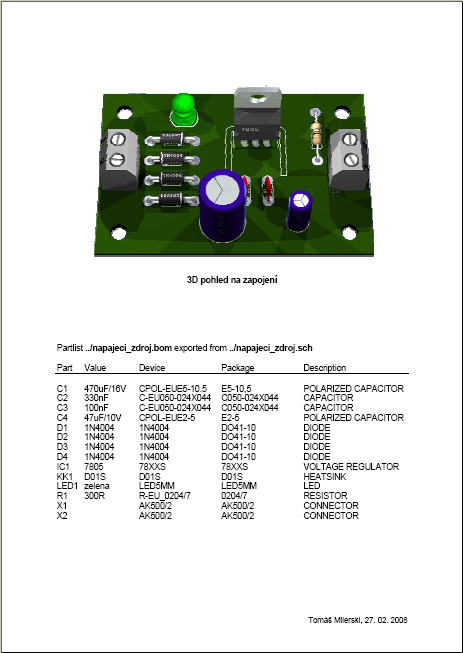 Obr. 45.2 – Náhled vzorové dokumentace
[Speaker Notes: Obr. 01 - Vzhled kontrolního panelu]